Build Selector TableReview: LL(1) SDT
Build the selector table for this grammar
= { lpar }
FIRST(S)
Building Selector Tables
for each production X ::= α
	for each t in FIRST(α)
		put X ::= α in Table[X][t]
	if ε is in FIRST(α)
		for each t in FOLLOW(X)
			put X ::= α in Table[X][t]
FIRST(X)
= { eof }
FOLLOW(S)
FOLLOW(X)
= { rpar }
1
AdministriviaHousekeeping
2
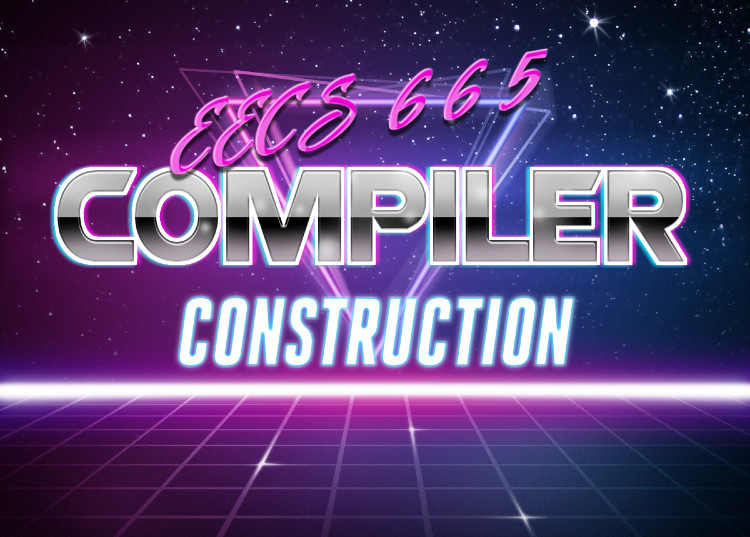 University of Kansas | EECS | Drew Davidson
LR Parsing
3
Last TimeReview LL(1) SDT
LL(1) SDT
Add 2nd  stack for symbol translations
Turn SDD to semantic stack actions
Embed triggers into syntactic stack
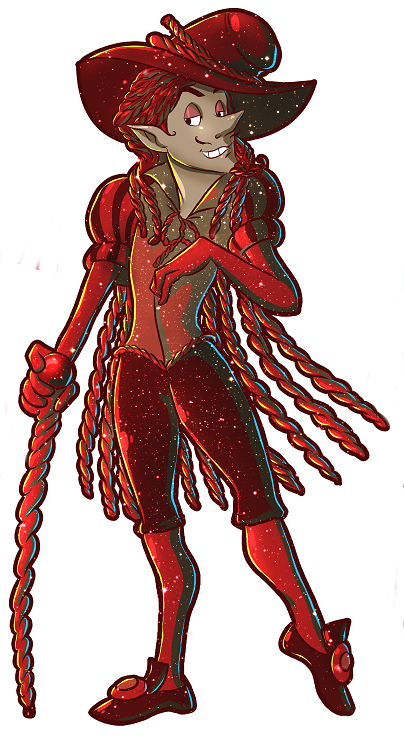 You should know
How to convert from SDD to stack actions
How to run SDT for an LL(1) parser
Parsing
4
Actions Preserved Through Transforms3 Grammars for Subtraction Expression: intlit(7) – intlit(8) – intlit(9)
E
Augmented Left-Assoc CFG
LL(1) CFG
Augmented Right-Assoc CFG
-
E
T
#1
E   ::=  T E’
E’  ::=   - T #1 E’  |   ε
T   ::=  #2 intlit
E   ::=  E - T #1
      |   T
T  ::=  #2 intlit
E   ::=  T - E #1
      |   T
T  ::=  #2 intlit
-
E
#2
(read 9)
T
#1
T
#2
(read 8)
E
#2
(read 7)
E
T
#1
E
-
E’
T
#2
(read 7)
E
T
-
#1
#2
(Read 7)
-
T
#1
E’
#2
(read 8)
T
#2
(Read 8)
#2
(read 9)
T
#1
-
E’
#2
#2
#2
#2
#2
#2
#1
#1
#1
#2
#2
#2
#2
(Read 9)
#1
#1
#1
7
7
7
8
8
8
-10
-1
-1
9
9
9
-10
-10
-1
5
Today’s OutlineLecture 11 – LR Parsing
LL(1) Wrap-up
Limitations
LR Parsers
Concept
Theory 
Operation
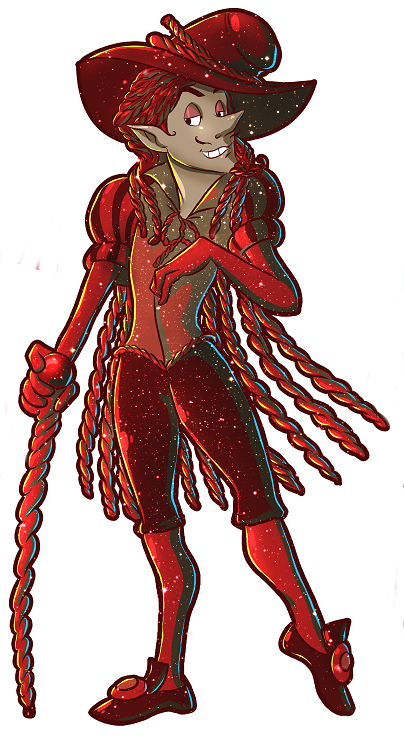 Parsing
6
LL(1) SummaryLL(1) Wrap-Up
Predictive Parser
Commits to an entire production based on observed lookahead. For LL(1), predict a production based on 1 token of lookahead
Implementation
Stack and a single streamable token
7
Many Useful Languages are NOT LL(1)LL(1) Wrap-Up
Could increase lookahead
Up until the mid 90s, this was considered impractical
Could add runtime complexity
CYK has us covered there
Could add memory complexity
i.e. more elaborate parse table
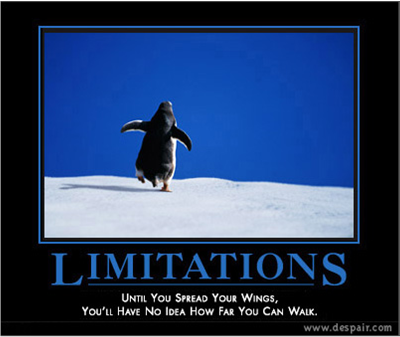 8
LR ParsersLR Parsers - Concept
Advantages
Suitable for most programming languages
Runtime: time and space O(n) in the input size
Subsumes corresponding LL parser i.e. LL(1) < LR(1)
LR(1) parsers can recognize any Deterministic CFG
Disadvantages
More complex parser generation
Larger memory state
9
Linear Parsers: Commitment IssuesLR Parsers - Concept
Linear Parser have to commit to their parse tree in a linear scan
LR Parsers:
Delay commitments
Backtracking Parsers:
Go back on commitments
LL(1) Parser: 
commits ASAP
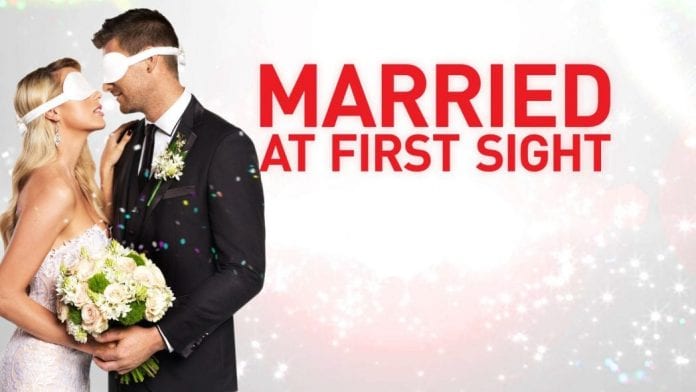 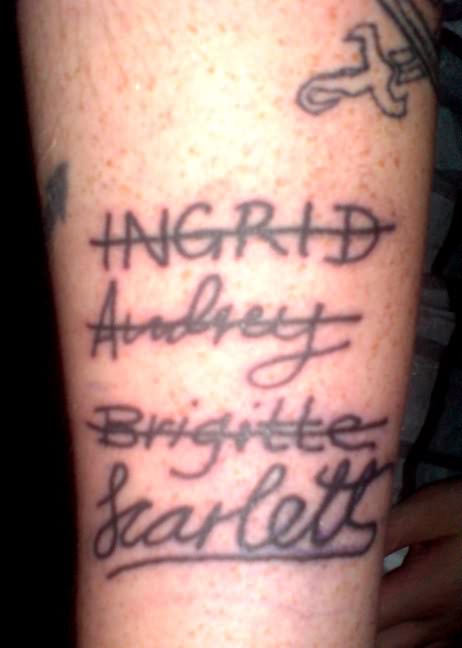 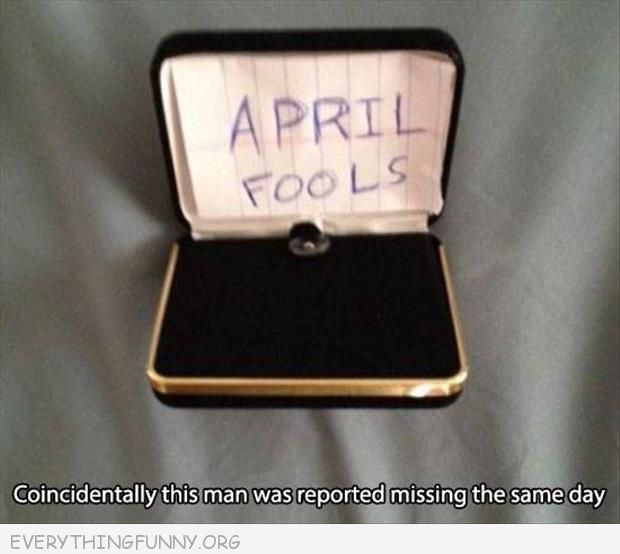 10
Delayed Commitment to a RuleLR Parsers - Concept
Can we choose a production after we’ve seen it’s subtree?
Yes, if we build the tree bottom-up!
What about derivation order?
1st
3rd
4th
1st
3rd
4th
8th
2nd
5th
6th
7th
8th
2nd
5th
6th
7th
Reverse
Rightmost Derivation
Leftmost Derivation
E
E
8th
E
T
+
T
+
E
3rd
7th
F
T
T
T
*
5th
F
6th
2nd
T
*
id
F
F
F
4th
F
1st
id
id
id
id
11
id
LR(k) ParsersLR Parsers - Concept
* id
E + id
E + F
* id
Perform reverse rightmost derivation
Always move up branch before starting new branch 
Work on the LAST SYMBOL(S) of the derivation PREFIX
E + T
E + T
* F
1st
3rd
4th
8th
2nd
5th
6th
7th
+ id * id
T
Reverse
Rightmost derivation
Reverse
⟹
Rightmost Derivation
E
E
⟹
8th
E + T
* id
⟹
T
+ id * id
F
+
E
7th
3rd
⟹
id
+ id * id
⟹
F
T
T
*
5th
6th
2nd
⟹
id
F
F
4th
1st
⟹
⟹
id
id
12
LR(k) ParsersLR Parsers - Concept
* id
E + id
E + F
* id
Perform reverse rightmost derivation
Always move up branch before starting new branch 
Work on the LAST SYMBOL(S) of the derivation PREFIX
E + T
E + T
* F
1st
3rd
4th
8th
2nd
5th
6th
7th
+ id * id
T
Reverse
Rightmost derivation
Reverse
Rightmost Derivation
E
8th
E + T
* id
T
+ id * id
F
+
E
3rd
7th
id
+ id * id
F
T
T
*
5th
6th
2nd
id
F
F
4th
1st
E
⟹
id
id
13
LL vs LR ParsersBeyond LL(1)
LR Operations
Shift to a new branch (add a new leaf)
Reduce a string of symbols to the parent nonterminal
LL Operations
Predict the rule used to expand nonterminal
Verify that a terminal was expected
14
Bottom-Up Parsing – ExampleLR Parser Construction
Correct Parse Tree
Grammar G
❶ S’ ::= P
❷ P  ::= ( L ) 
❸ L  ::= id
❹ L  ::= L id
Prefix
Suffix
Action
( id id id ) eof
S’
shift (
(
id id id ) eof
shift id
P
(  id
id id ) eof
Red. ❸ L ::= id
(   L
id id ) eof
(
L
)
shift id
( L id
id ) eof
S’
Red. ❹ L ::= L id
Red. ❹ L ::= L id
shift )
L
id
( L
id ) eof
shift id
( L id
) eof
P
L
id
Red. ❷ L ::= ( L )
( L
) eof
Red. ❶ S’ ⟶ P
(
id
L
)
( L )
eof
P
eof
L
id
S’
eof
L
id
Accept!!
15
id
LR Parser – Towards ImplementationLR Parser Construction
Key Points
Relies on shift and reduce actions
Shift – add a terminal leaf to parse tree
Reduce – add nonterminal to parse tree
Builds the parse tree bottom-up
Does as many reduce actions as possible before a shift
S’
P
(
L
)
L
id
L
id
Grammar G
❶ S’ ::= P
❷ P  ::= ( L ) 
❸ L  ::= id
❹ L  ::= L id
id
16
Bottom-Up Parsing – ImplementationLR Parser Construction
Correct Parse Tree
Grammar G
❶ S’ ::= P
❷ P  ::= ( L ) 
❸ L  ::= id
❹ L  ::= L id
Prefix
Suffix
Action
( id id id ) eof
S’
shift (
(
id id id ) eof
shift id
P
(  id
id id ) eof
Red. ❸ L ::= id
(   L
id id ) eof
(
L
)
So… works like an LL parser, right?
shift id
( L id
id ) eof
S’
Red. ❹ L ::= L id
Red. ❹ L ::= L id
shift )
L
id
( L
id ) eof
shift id
( L id
) eof
P
L
id
WRONG!
Red. ❷ L ::= ( L )
( L
) eof
Red. ❶ S’ ⟶ P
(
id
L
)
( L )
eof
P
eof
L
id
S’
eof
L
id
Accept!!
17
id
LL vs LR Parser – We are Not the SameLR Parser Construction
LL(1) - Uses 1 token of lookahead and 1 nonterminal to pick production
“Oh, I’ll just use that same info for the LR(1) parser”
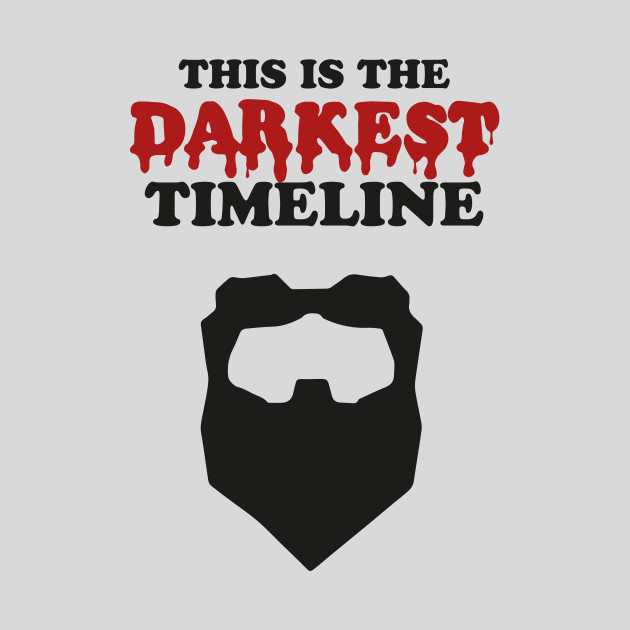 18
LR Parser – Towards ImplementationLR Parser Construction
My darkest timeline fanfic:
Context: 1 grammar symbols x 1 lookahead
Correct Parse Tree
Grammar G
❶ S’ ::= P
❷ P  ::= ( L ) 
❸ L  ::= id
❹ L  ::= L id
Prefix
Suffix
Action
( id id id ) eof
shift (
(
id id id ) eof
shift id
(  id
id id ) eof
Red. ❸ L ::= id
Red. ❸ L ::= id
(   L
id id ) eof
(
shift id
( L id
id ) eof
S’
Red. ❸ L ::= L id
( L L
id ) eof
These are 
“viable prefixes”:
They can reduce 
to the root
P
L
L
id
This prefix
will never reduce
to the root
(
id
L
)
Naïve / bad idea:
L
id
id
L
L
L
id
L
L
id
(
(
id
(
id
(
id
(
id
(
id
next
Symbols
next
Symbol
next
Symbols
next
Symbols
next
Symbols
next
Symbols
19
id
LR Parser – Towards ImplementationLR Parser Construction
Prefix
Suffix
Action
The parser must maintain a viable prefix
Ensures no misstep taken
How to capture the (infinite) viable prefixes?
( id id id ) eof
shift (
(
id id id ) eof
shift id
(  id
id id ) eof
Red. ❸ L ::= id
(   L
id id ) eof
shift id
( L id
id ) eof
Red. ❸ L ::= L id
( L L
id ) eof
AMAZING Fact:
For a deterministic CFG the viable prefixes form a regular language
- So there’s a DFA for it!
These are 
“viable prefixes”:
They can reduce 
to the root
This prefix
will never reduce
to the root
20
LR Parser – Towards ImplementationLR Parser Construction
Prefix
Suffix
Action
AMAZING Fact:
For a deterministic CFG the viable prefixes form a regular language
- So there’s a DFA for it!
( id id id ) eof
shift (
(
id id id ) eof
shift id
(  id
id id ) eof
Red. ❸ L ::= id
(   L
id id ) eof
shift id
( L id
id ) eof
G Parser Automaton
Red. ❸ L ::= L id
( L L
id ) eof
Grammar G
❶ S’ ::= P
❷ P  ::= ( L ) 
❸ L  ::= id
❹ L  ::= L id
P
-
I0
I1
R ❶
These are 
“viable prefixes”:
They can reduce 
to the root
(
I5
R ❷
This prefix
will never reduce
to the root
)
L
I2
-
I3
id
id
R ❸
I4
I6
R ❹
21
LR Parser – Towards ImplementationLR Parser Construction
Correct Parse Tree
Grammar G
❶ S’ ::= P
❷ P  ::= ( L ) 
❸ L  ::= id
❹ L  ::= L id
Prefix
Suffix
Action
( id id id ) eof
shift (
(
id id id ) eof
shift id
(  id
id id ) eof
Red. ❸ L ::= id
(   L
id id ) eof
(
shift id
( L id
id ) eof
G Parser Automaton
S’
Red. ❸ L ::= L id
( L L
id ) eof
P
-
I0
I1
R ❶
P
L
L
id
(
I5
R ❷
(
id
L
)
)
L
I2
-
I3
L
id
id
id
R ❸
I4
I6
R ❹
L
id
22
id
LR Parser – Towards ImplementationLR Parser Construction
Correct Parse Tree
Grammar G
❶ S’ ::= P
❷ P  ::= ( L ) 
❸ L  ::= id
❹ L  ::= L id
Prefix
Suffix
Action
( id id id ) eof
shift (
(
id id id ) eof
shift id
(  id
id id ) eof
Red. ❸ L ::= id
(   L
id id ) eof
(
shift id
( L id
id ) eof
G Parser Automaton
G Parser Automaton
S’
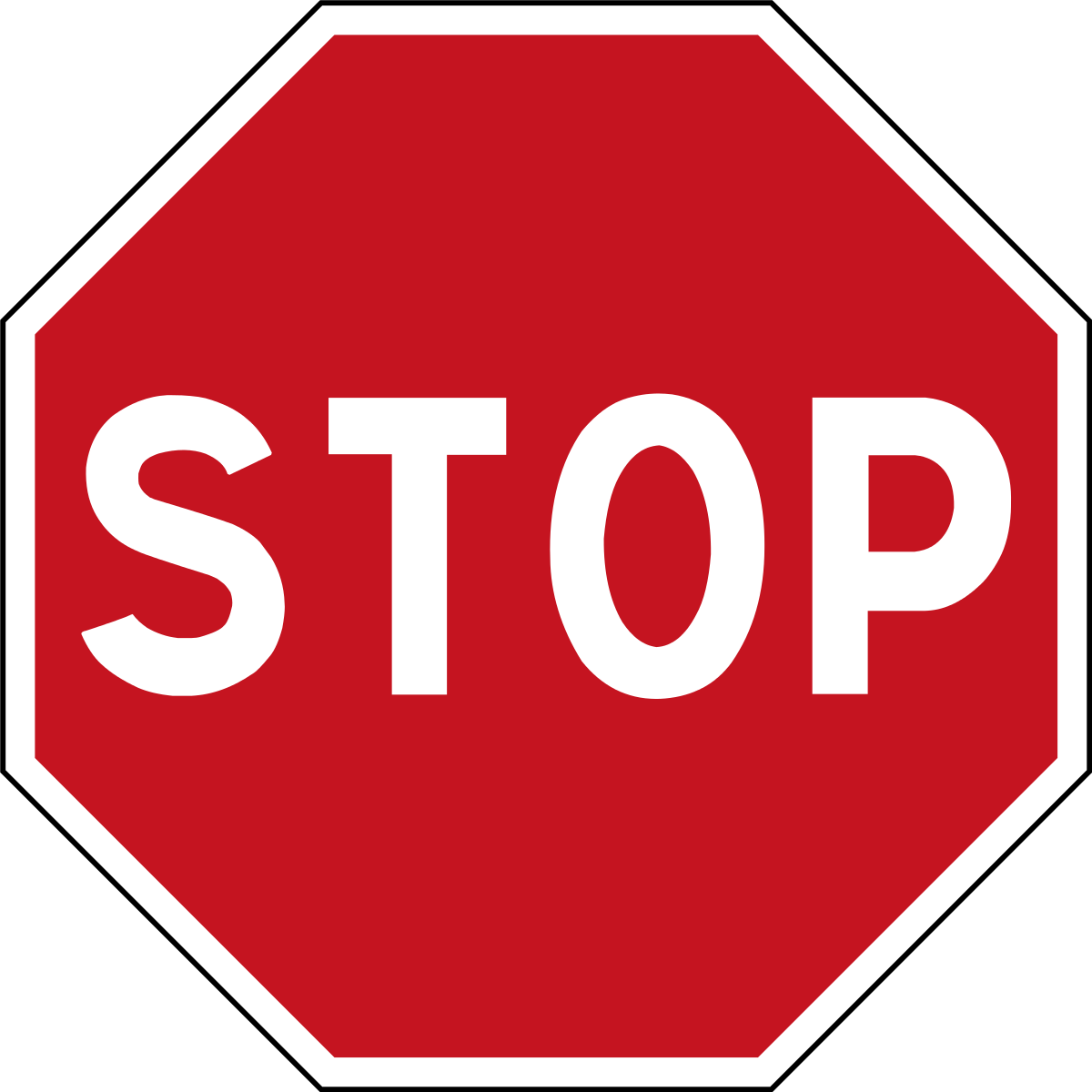 P
Red. ❸ L ::= L id
-
I0
I1
R ❶
P
L
L
id
(
I5
R ❷
( L L
id ) eof
(
id
L
)
)
L
L
I2
-
-
I3
L
id
id
id
id
R ❸
I4
I6
I6
R ❹
R ❹
L
id
23
id
LR Parser – Towards ImplementationLR Parser Construction
Correct Parse Tree
Grammar G
❶ S’ ::= P
❷ P  ::= ( L ) 
❸ L  ::= id
❹ L  ::= L id
Prefix
Suffix
Action
( id id id ) eof
shift (
(
id id id ) eof
shift id
(  id
id id ) eof
Red. ❸ L ::= id
(   L
id id ) eof
(
shift id
( L id
id ) eof
G Parser Automaton
G Parser Automaton
S’
Red. ❹ L ::= L id
L
( L
id ) eof
P
-
I0
I1
R ❶
P
L
id
(
I5
R ❷
(
id
L
)
)
L
L
I2
-
-
I3
L
id
id
id
id
R ❸
I4
I6
I6
R ❹
R ❹
L
id
24
id
Viable Prefix SummaryLR Parser Construction
Any DCFG has a regular language of viable prefixes
We can use the DFA for that language to prevent missteps
Advancing the automaton
Terminal Edges – add a terminal to the prefix
Nonterminal Edges – add nonterminal to the prefix
Accepting states – modify the existing prefix
25
Key Idea: Run the DFA for viabilityLR Parser Construction
Correct Parse Tree
Grammar G
❶ S’ ::= P
❷ P  ::= ( L ) 
❸ L  ::= id
❹ L  ::= L id
Prefix
Suffix
Action
( id id id ) eof
S’
shift (
(
id id id ) eof
shift id
P
(  id
id id ) eof
Red. ❸ L ::= id
(   L
id id ) eof
(
L
)
shift id
( L id
id ) eof
G Parser Automaton
S’
Red. ❹ L ::= L id
Red. ❹ L ::= L id
shift )
L
id
( L
id ) eof
P
-
I0
I1
R ❶
shift id
( L id
) eof
P
L
id
Red. ❷ L ::= ( L )
(
I5
R ❷
( L
) eof
Red. ❶ S’ ⟶ P
(
id
L
)
)
L
( L )
eof
I2
-
I3
P
eof
L
id
id
id
S’
eof
R ❸
I4
I6
R ❹
L
id
26
id
Shortcut: Don’t Restart DFA Every TimeLR Parser Construction
Correct Parse Tree
Grammar G
❶ S’ ::= P
❷ P  ::= ( L ) 
❸ L  ::= id
❹ L  ::= L id
Prefix
Suffix
Action
( id id id ) eof
S’
shift (
(
id id id ) eof
shift id
P
(  id
id id ) eof
Red. ❸ L ::= id
(   L
id id ) eof
(
L
)
shift id
( L id
id ) eof
G Parser Automaton
S’
Red. ❹ L ::= L id
Red. ❹ L ::= L id
shift )
L
id
( L
id ) eof
P
-
I0
I1
R ❶
shift id
( L id
) eof
P
L
id
Red. ❷ L ::= ( L )
(
I5
R ❷
( L
) eof
Red. ❶ S’ ⟶ P
(
id
L
)
)
L
( L )
eof
I2
-
I3
P
eof
L
id
id
id
Only this 
stuff changes
S’
eof
R ❸
I4
I6
R ❹
L
id
27
id
LR Parser StackLR Parser Construction
Amazing fact #2: Can keep position in the parse tree and position in the automaton in a single stack
The prefix becomes implicit in the stack
Can go back to tracking a lookahead “next” token just beyond the prefix
Advancing the automaton
Terminal Edges – move terminal symbol into prefix
Nonterminal Edges – add nonterminal symbol to prefix
Accepting states – modify the existing prefix
Item onto stack
Item onto stack
Pop RHS stack items
28
LR Parser StackLR Parser Construction
Grammar G
❶ S’ ::= P
❷ P  ::= ( L ) 
❸ L  ::= id
❹ L  ::= L id
Input
(  id  id  )  eof
T1
T2
T3
T4
T5
G Parser Automaton
P
-
I0
I1
R ❶
Accepting state
Pop 1 stack item
(
I5
R ❷
)
L
I2
I3
-
I3
I4
R❸ to L
I4
id
I2
id
I2
I2
I2
New top
I6
R ❹
T3
I0
R ❸
T1
I4
T2
T3
I0
I0
T3
I0
I0
id
(
id
id
id
Next Token
Item Stack
Next Token
Next Token
Item Stack
Item Stack
Next Token
Next Token
Item Stack
Item Stack
29
LR Parser StackLR Parser Construction
Grammar G
❶ S’ ::= P
❷ P  ::= ( L ) 
❸ L  ::= id
❹ L  ::= L id
Input
(  id  id  )  eof
T1
T2
T3
T4
T5
G Parser Automaton
P
-
I0
I1
R ❶
Accepting state ❹
Pop 2 items
(
I5
R ❷
)
I6
I6
L
I5
I2
R❹ to L
I3
-
I3
I3
I3
I3
I3
id
I2
id
I2
I2
I2
I2
New top
I6
R ❹
T3
I0
R ❸
I4
I0
id
I0
I0
I0
)
)
)
eof
Next Token
Item Stack
Item Stack
Next Token
Next Token
Next Token
Item Stack
Item Stack
Item Stack
Next Token
30
LR Parser StackLR Parser Construction
Grammar G
❶ S’ ::= P
❷ P  ::= ( L ) 
❸ L  ::= id
❹ L  ::= L id
Input
(  id  id  )  eof
T1
T2
T3
T4
T5
G Parser Automaton
P
-
I0
I1
R ❶
Accept state ❷
Pop 3 items
Accept state ❶
Pop 1 item
(
I5
R ❷
)

L
I5
I2
I5
-
I3
I3
R❷ to P
I3
id
id
R❶ to S’
I1
I1
I2
I2
I6
R ❹
New top
R ❸
I4
New top
I0
I0
I0
I0
eof
eof
eof
eof
Item Stack
Item Stack
Next Token
Next Token
Item Stack
Item Stack
Next Token
Next Token
31
Next: Building the ParserLR Parser Construction
Final Tasks to complete Implementation:
Building the “Prefix” Automaton
Translating the Automaton into a table
32